CSE110A: CompilersMay 18, 2022
Topics: 
Local value numbering 2
Loop transformations
Announcements
New grades:
HW 2 posted
Please let us know within 1 week if there are any issues!

Pending grades
Midterm (expect by Monday)

HW 3 is released
Due on Tuesday
Get started if you haven’t
I have office hours tomorrow
Keep your eye on piazza for this assignment!
Announcements
No class on Friday
Take the time to work on Homework 3!
Quiz
Quiz
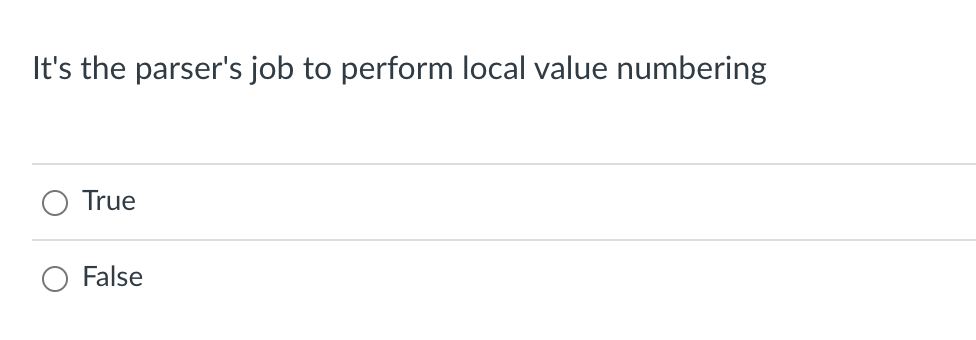 Discussion
Local value numbering operates over 3 address code
The parser produces 3 address code
In some cases, the parser might use LVN, but it is independent
H = {      “b0 + c1” : “a2”,
}
a2 = b0 + c1;b4 = a2 - d3;c5 = b4 + c1;
d6 = a2 - d3;
Quiz
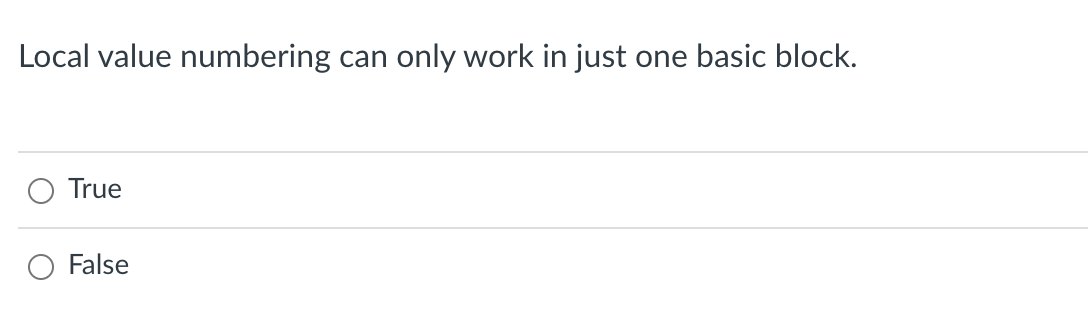 Discussion
Reminder on a basic block
Discussion
How might they appear in a high-level language?
How many basic blocks?
…if (expr) {   …
}else {  …
}
…
Programs can be split into Basic Blocks:
A sequence of 3 address instructions such that:
There is a single entry, single exit


Important property: an instructionin a basic block can assume that allpreceding instructions will execute
Two Basic Blocks
Label_x:
op1;op2;op3;Label_y:op4;op5;
Single Basic Block
Label_x:
op1;
op2;
op3;
br label_z;
Discussion
optimized to
Label_0:
x = a + b;y = a + b;
Label_0:
x = a + b;y = x;
Label_0:
x = a + b;Label_1:
y = x;
Label_0:
x = a + b;Label_1:
y = a + b;
CANNOT always optimized to
br Label_1;Label_0:
x = a + b;Label_1:
y = a + b;
Quiz
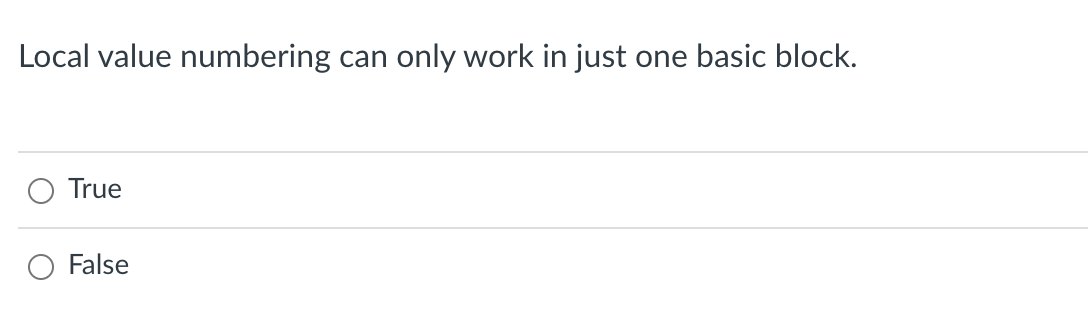 True! Although you might imagine algorithms that can work on more basic blocks.
This is called superlocal value numbering
Quiz
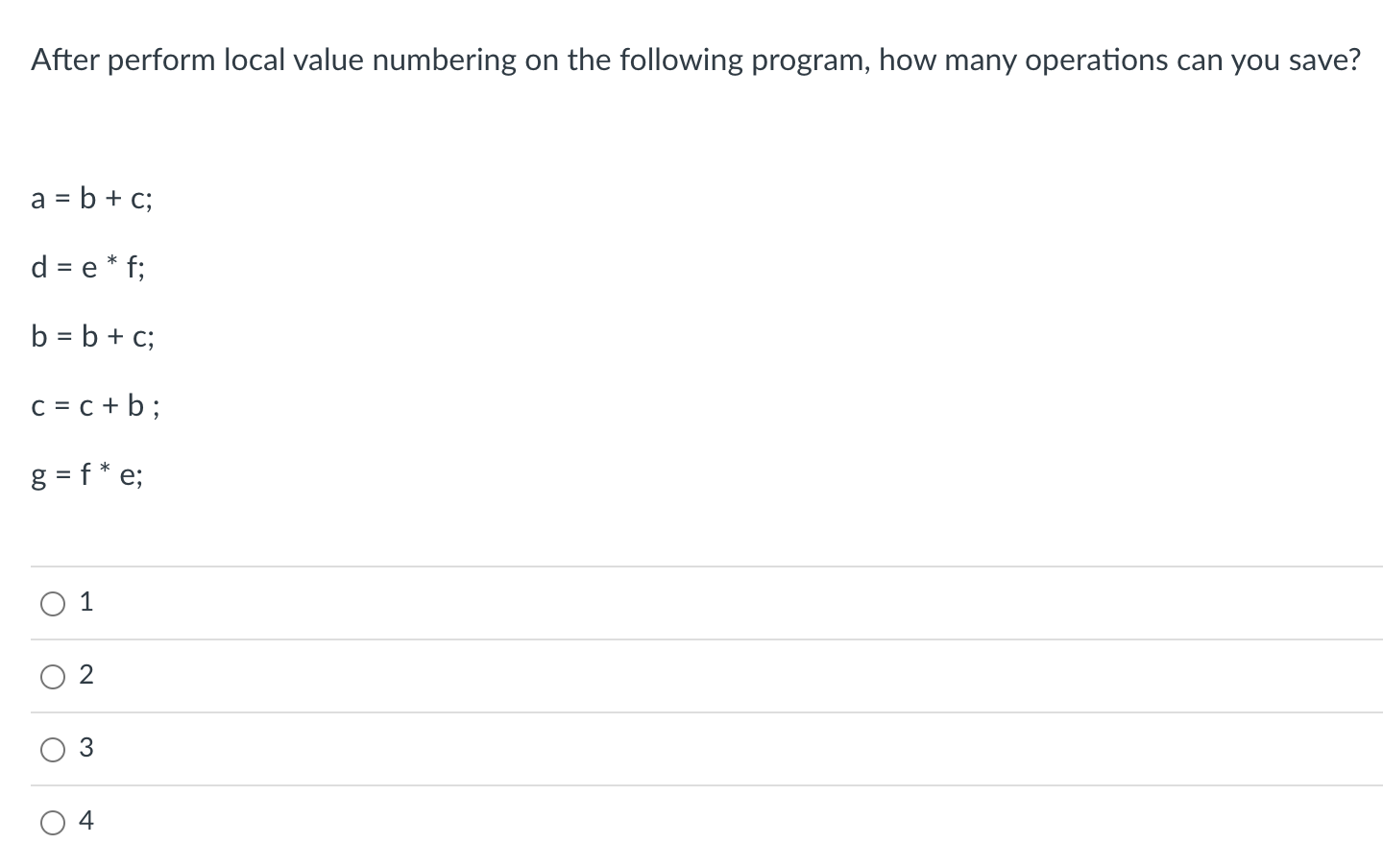 Discussion
a = b + c;
d = e * f;
b = b + c;
c = c + b ;
g = f * e;
H = {       ,
}
Discussion
a = b + c;
d = e * f;
b = b + c;
c = c + b ;
g = f - e;
H = {       ,
}
What if we changed this?
Quiz
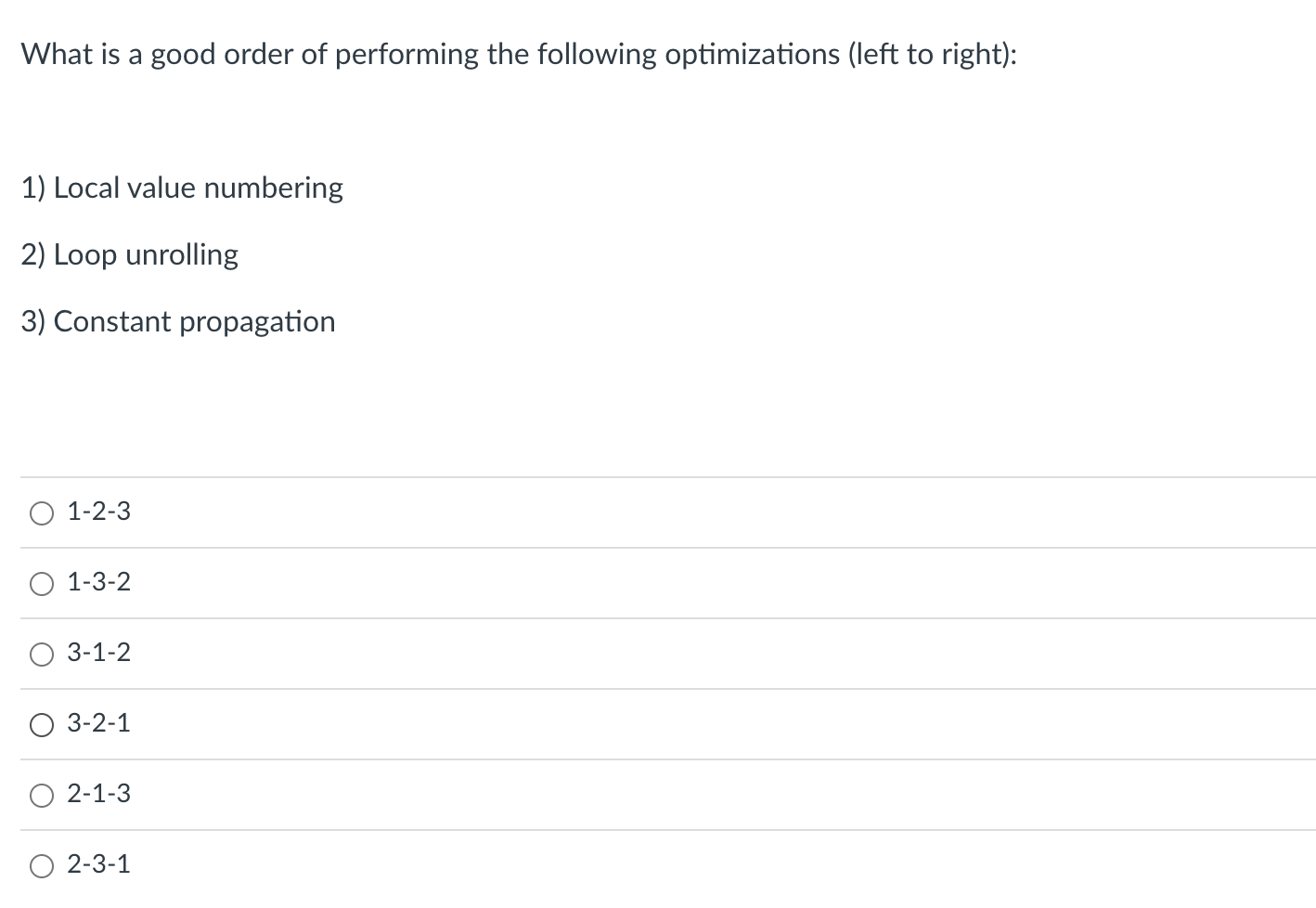 Discussion
for (int i = 0; i < 10; i++) {
  x = x + 1;
}
loop unrolling
for (int i = 0; i < 10; i++) {
  x = x + 1;
  i++;
  x = x + 1;
}
how might this influence other optimizations?
Discussion
for (int i = 0; i < 10; i++) {
  x = y + z;
}
loop unrolling
for (int i = 0; i < 10; i++) {
  x = y + z;
  i++;
  x = y + z; // can be replaced     
             // using LVN
}
how might this influence other optimizations?
Discussion
a = 16;
b = a + c;
d = 16;
e = d + c;
How might constant propagation change this program
Discussion
a = 16;
b = a + c;
d = 16;
e = d + c;
How might constant propagation change this program
a = 16;
b = 16 + c;
d = 16;
e = 16 + c;
Discussion
a = 16;
b = a + c;
d = 16;
e = d + c;
How might constant propagation change this program
a = 16;
b = 16 + c;
d = 16;
e = 16 + c;
LVN can now replace the bottom one
It’s a little more difficult to apply
to ClassIeR. Do people have any ideas?
Quiz
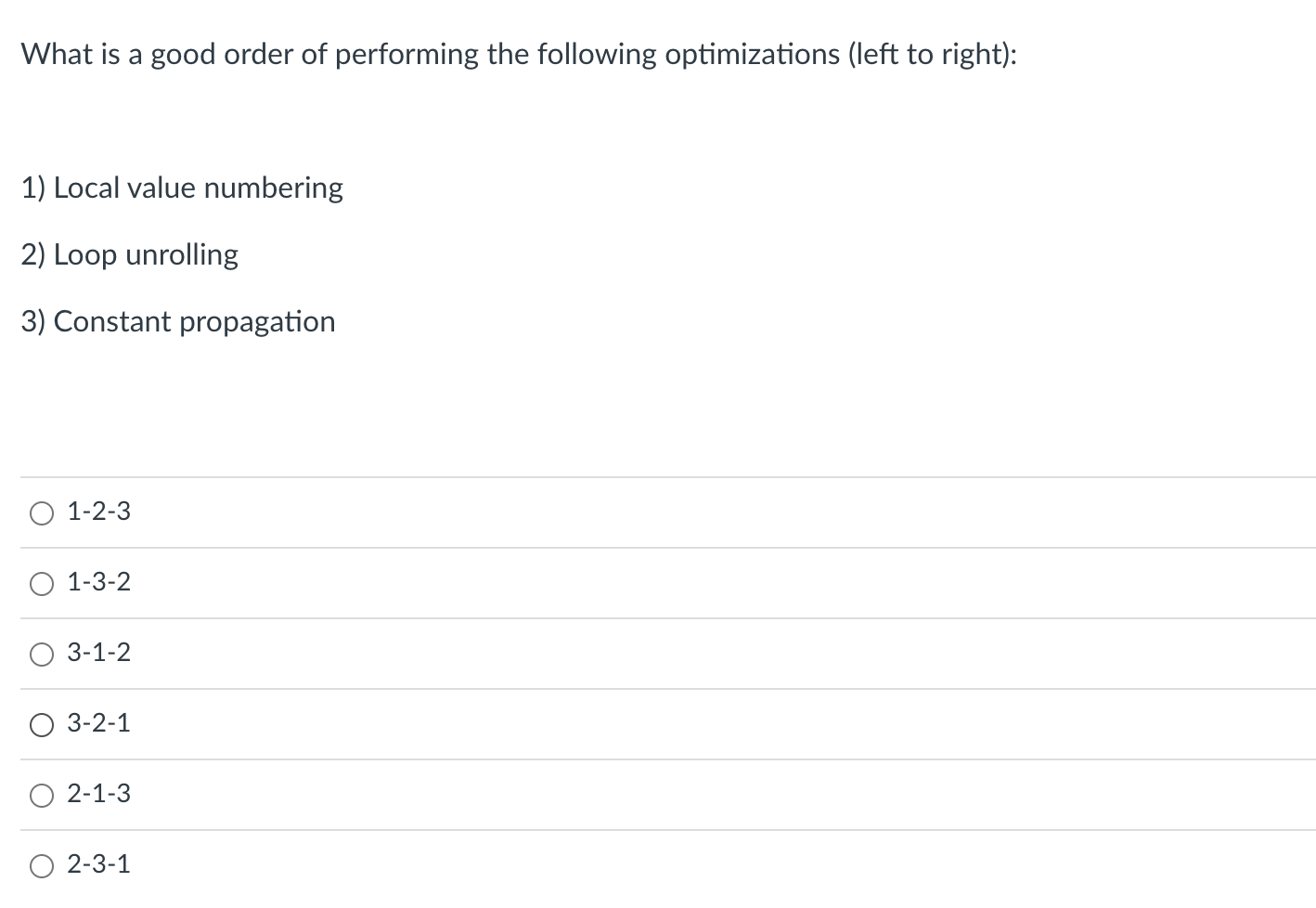 Loop unrolling -> Constant propagation -> Local value numbering
Next quiz
Teaching feedback from CITL
Part of a larger program to help improves classes here
Review
Basic blocks
A piece of 3 address code that has one entry and one exit
Any line of code can assume that all lines before it have been executed
Allows “local” reasoning
pycfg example

Local value numbering
Local optimization
Simple algorithm that can be built on:
initial version just used string comparison
next we added commutativity
lastly we extended the algorithm to not add any new registers
Review
Algorithm for applying LVN:
split 3 address code into basic blocks
for each basic block
number the variables
try to remove expensive arithmetic operations
Today
Adding constant folding to LVN
Discussing memory and functions in LVN
How to add optimized code blocks back into the IR
Constant propagation and constant folding
Colloquially, they are often used interchangeably

Technically (e.g. according to the books)
Constant propagation is replacing variables with constants
Constant folding is compile-time evaluation when constants are known
Constant propagation and constant folding
int x = 14; 
int y = 7 - x / 2; 
return y * (28 / x + 2);
from: https://en.wikipedia.org/wiki/Constant_folding#Constant_propagation
Constant propagation and constant folding
int x = 14; 
int y = 7 - x / 2; 
return y * (28 / x + 2);
constant propagation
int x = 14; 
int y = 7 - 14 / 2; 
return y * (28 / 14 + 2);
from: https://en.wikipedia.org/wiki/Constant_folding#Constant_propagation
Constant propagation and constant folding
int x = 14; 
int y = 7 - x / 2; 
return y * (28 / x + 2);
constant propagation
int x = 14; 
int y = 0; 
return y * (28 / 14 + 2);
int x = 14; 
int y = 7 - 14 / 2; 
return y * (28 / 14 + 2);
constant folding
from: https://en.wikipedia.org/wiki/Constant_folding#Constant_propagation
Constant propagation and constant folding
int x = 14; 
int y = 7 - x / 2; 
return y * (28 / x + 2);
int x = 14; 
int y = 0; 
return 0 * (28 / 14 + 2);
constant propagation
constant propagation
int x = 14; 
int y = 0; 
return y * (28 / 14 + 2);
int x = 14; 
int y = 7 - 14 / 2; 
return y * (28 / 14 + 2);
constant folding
from: https://en.wikipedia.org/wiki/Constant_folding#Constant_propagation
Constant propagation and constant folding
int x = 14; 
int y = 7 - x / 2; 
return y * (28 / x + 2);
int x = 14; 
int y = 0; 
return 0 * (28 / 14 + 2);
constant propagation
constant propagation
constant folding
int x = 14; 
int y = 0; 
return y * (28 / 14 + 2);
int x = 14; 
int y = 7 - 14 / 2; 
return y * (28 / 14 + 2);
constant folding
int x = 14; 
int y = 0; 
return 0;
from: https://en.wikipedia.org/wiki/Constant_folding#Constant_propagation
Typically performed at the same time
int x = 14; 
int y = 7 - x / 2; 
return y * (28 / x + 2);
constant propagation and folding second line
int x = 14; 
int y = 0; 
return y * (28 / 14 + 2);
int x = 14; 
int y = 0; 
return 0;
constant propagation and folding third line
from: https://en.wikipedia.org/wiki/Constant_folding#Constant_propagation
Adding constant folding to LVN
b = 5;
c = 3;

a = b + c;b = a - d;c = a + c;
d = a - d;
H = {
}
Known_values = {
  
}
Adding constant folding to LVN
numbering
b0 = 5;
c1 = 3;

a2 = b0 + c1;b4 = a2 - d3;c5 = a2 + c1;
d6 = a2 - d3;
H = {
}
Known_values = {
  
}
Adding constant folding to LVN
As you are iterating through code, add any constant mappings to Known_values:
b0 = 5;
c1 = 3;

a2 = b0 + c1;b4 = a2 - d3;c5 = a2 + c1;
d6 = a2 - d3;
H = {
}
Known_values = {
  
}
Adding constant folding to LVN
As you are iterating through code, add any constant mappings to Known_values:
b0 = 5;
c1 = 3;

a2 = b0 + c1;b4 = a2 - d3;c5 = a2 + c1;
d6 = a2 - d3;
H = {
}
Known_values = {
“b0” : 5
“c1” : 3
  
}
Adding constant folding to LVN
When you find an arithmetic operation, first check if operands are known
b0 = 5;
c1 = 3;

a2 = b0 + c1;b4 = a2 - d3;c5 = a2 + c1;
d6 = a2 - d3;
H = {
}
Known_values = {
“b0” : 5
“c1” : 3
  
}
Adding constant folding to LVN
When you find an arithmetic operation, first check if operands are known
b0 = 5;
c1 = 3;

a2 = b0 + c1;b4 = a2 - d3;c5 = a2 + c1;
d6 = a2 - d3;
H = {
}
5 + 3
evaluate and add to known values
Known_values = {
“b0” : 5
“c1” : 3
  
}
Adding constant folding to LVN
When you find an arithmetic operation, first check if operands are known
b0 = 5;
c1 = 3;

a2 = 8;b4 = a2 - d3;c5 = a2 + c1;
d6 = a2 - d3;
H = {
}
5 + 3
evaluate and add to known values
Known_values = {
“b0” : 5
“c1” : 3
“a2” : 8
  
}
Adding constant folding to LVN
When you find an arithmetic operation, first check if operands are known
b0 = 5;
c1 = 3;

a2 = 8;b4 = 8 - d3;c5 = a2 + c1;
d6 = a2 - d3;
propagate constant (if IR allows it)
H = {
  
}
Known_values = {
“b0” : 5
“c1” : 3
“a2” : 8
  
}
Adding constant folding to LVN
When you find an arithmetic operation, first check if operands are known
b0 = 5;
c1 = 3;

a2 = 8;b4 = 8 - d3;c5 = a2 + c1;
d6 = a2 - d3;
why do we want to store 8
here rather than a2?
add to H
H = {
 “8 - d3” : b4 
}
Known_values = {
“b0” : 5
“c1” : 3
“a2” : 8
  
}
continue on.
Arithmetic identities
b0 = 0;
d3 = 1;
f7 = 4;

a2 = b0 + c1;b4 = a2 * d3;d6 = e5 * f7;
H = {
}
Known_values = {
}
Arithmetic identities
what can we do here?
b0 = 0;
d3 = 1;
f7 = 4;

a2 = b0 + c1;b4 = a2 * d3;d6 = e5 * f7;
H = { 
}
Known_values = {
”b0”:0, “d3”:1, “f7”:4
}
Arithmetic identities
what can we do here?
add a special rule for + 
that if any side is 0, you can
just drop the 0.
b0 = 0;
d3 = 1;
f7 = 4;

a2 = b0 + c1;b4 = a2 * d3;d6 = e5 * f7;
H = { 
}
Known_values = {
”b0”:0, “d3”:1, “f7”:4
}
Arithmetic identities
what can we do here?
add a special rule for + 
that if any side is 0, you can
just drop the 0.
b0 = 0;
d3 = 1;
f7 = 4;

a2 = c1;b4 = a2 * d3;d6 = e5 * f7;
H = { 
}
Known_values = {
”b0”:0, “d3”:1, “f7”:4
}
What other rules could we have?
Other considerations in LVN
Memory and functions
Local value numbering: Memory
Consider a 3 address code that allows memory accesses
a[i] = x[j] + y[k];b[i] = x[j] + y[k];
is this transformation allowed?
a[i] = x[j] + y[k];b[i] = a[i];
Local value numbering: Memory
Consider a 3 address code that allows memory accesses
a[i] = x[j] + y[k];b[i] = x[j] + y[k];
is this transformation allowed?No!
only if the compiler can prove that a does not alias x and y
a[i] = x[j] + y[k];b[i] = a[i];
In the worst case, every time a memory location is updated,the compiler must update the value for all pointers.
Local value numbering: Memory
Consider a 3 address code that allows memory accesses
a[i] = x[j] + y[k];b[i] = x[j] + y[k];
Example, initially: 

i = j
a = x
y[k] = 1
x[j] = 1

What does b[i] equal at the end of
each computation?
a[i] = x[j] + y[k];b[i] = a[i];
Local value numbering: Memory
How to number: 
Number each pointer/index pair
a[i] = x[j] + y[k];b = x[j] + y[k];
Local value numbering: Memory
How to number: 
Number each pointer/index pair
Any pointer/index pair that might alias must be incremented at each instruction
(a[i],3) = (x[j],1) + (y[k],2);(b,6) = (x[j],?) + (y[k],?);
Local value numbering: Memory
How to number: 
Number each pointer/index pair
Any pointer/index pair that might alias must be incremented at each instruction
(a[i],3) = (x[j],1) + (y[k],2);(b,6) = (x[j],4) + (y[k],5);
Does this help at all?
Local value numbering: Memory
How to number: 
Number each pointer/index pair
Any pointer/index pair that might alias must be incremented at each instruction
(a[i],3) = (x[j],1) + (y[k],2);(b,6) = (x[j],4) + (y[k],5);
(c,7) = (x[j],4) + (y[k],5);
Does this help at all?
If there is no memory writes between an assignment to a variable
then we can do a replacement
Local value numbering: Memory
How to number: 
Number each pointer/index pair
Any pointer/index pair that might alias must be incremented at each instruction
(a[i],3) = (x[j],1) + (y[k],2);(b,6) = (x[j],4) + (y[k],5);
(c,7) = (b,6);
Does this help at all?
If there is no memory writes between an assignment to a variable
then we can do a replacement
Local value numbering: Memory
How to number: 
Number each pointer/index pair
Any pointer/index pair that might alias must be incremented at each instruction
A compiler analysis might tryto determine that addresses can’talias 

can we trace a,x,y to a = malloc(…);
x = malloc(…);
y = malloc(…);

// a,x,y are never overwritten
(a[i],3) = (x[j],1) + (y[k],2);(b[i],6) = (x[j],4) + (y[k],5);
Local value numbering: Memory
How to number: 
Number each pointer/index pair
Any pointer/index pair that might alias must be incremented at each instruction
A compiler analysis might tryto determine that addresses can’talias 

can we trace a,x,y to a = malloc(…);
x = malloc(…);
y = malloc(…);

// a,x,y are never overwritten
(a[i],3) = (x[j],1) + (y[k],2);(b[i],6) = (x[j],1) + (y[k],2);
in this case we do not have to update the number
Local value numbering: Memory
How to number: 
Number each pointer/index pair
Any pointer/index pair that might alias must be incremented at each instruction
(a[i],3) = (x[j],1) + (y[k],2);(b[i],6) = (x[j],4) + (y[k],5);
programmer annotations can also tell the compiler that no other pointercan access the memory pointed to by a
Local value numbering: Memory
How to number: 
Number each pointer/index pair
Any pointer/index pair that might alias must be incremented at each instruction
restrict a
(a[i],3) = (x[j],1) + (y[k],2);(b[i],6) = (x[j],4) + (y[k],5);
programmer annotations can also tell the compiler that no other pointercan access the memory pointed to by a
in this case we do not have to update the number
Warning: the compiler does not enforcethis!
Local value numbering: Memory
How to number: 
Number each pointer/index pair
Any pointer/index pair that might alias must be incremented at each instruction
(a[i],3) = (x[j],1) + (y[k],2);(b[i],6) = (a[i],3);
Local value numbering: functions
Local value numbering: functions
How to number?
a = foo(x);
x = b;
c = foo(x);
Local value numbering: functions
the same way
How to number?
What if you had
first class functions?
a1 = foo(x0);
x3 = b2;
c4 = foo(x3);
a = foo(x);
x = b;
c = foo(x);
Local value numbering: functions
the same way
How to number?
a1 = foo(x0);
x3 = b2;
c4 = foo(x3);
a = foo(x);
x = b;
c = foo(x);
Can we replace?
Local value numbering: functions
the same way
How to number?
a1 = foo(x0);
c2 = foo(x0);
a = foo(x);
c = foo(x);
How about now?
Local value numbering: functions
the same way
How to number?
a1 = foo(x0);
c2 = foo(x0);
a = foo(x);
c = foo(x);
How about now?
int count = 0;
int foo(int x) {
  count += 1;
  return 0;
};
What if foo hadthis implementation?
Local value numbering: functions
the same way
How to number?
a1 = foo(x0);
c2 = foo(x0);
a = foo(x);
c = foo(x);
How about now?
int count = 0;
int foo(int x) {
  count += 1;
  return 0;
};
side effects!
What if foo hadthis implementation?
Local value numbering: functions
a = foo(x);
c = foo(x);
print(count);
a1 = foo(x0);
c2 = a1;
print(count);
are these two programs the same?
int count = 0;
int foo(int x) {
  count += 1;
  return 0;
};
Local value numbering: functions
In C/++, functions are assumed to have side effects

A function that does not have side effects is called “pure”
You can annotate a function as pure
__attribute__((pure))
warning: compiler does not check this and you can introduce subtle bugs

Functional languages tend to have a pure-by-default design. Allows more compiler optimizations, but less control to the programmer.
How to stitch optimized code back into the program
How to stitch optimized code back into the program
a = b + c;
d = e + f;
g = b + c;

label_0:
h = g + a;
k = a + g;
How to stitch optimized code back into the program
split into basic blocks
a = b + c;
d = e + f;
g = b + c;

label_0:
h = g + a;
k = a + g;
a = b + c;
d = e + f;
g = b + c;
label_0:
h = g + a;
k = a + g;
How to stitch optimized code back into the program
number
a = b + c;
d = e + f;
g = b + c;

label_0:
h = g + a;
k = a + g;
a = b + c;
d = e + f;
g = b + c;
a2 = b0 + c1;
d5 = e3 + f4;
g6 = b0 + c1;
label_0:
h = g + a;
k = a + g;
label_0:
h2 = g0 + a1;
k3 = a1 + g0;
How to stitch optimized code back into the program
move code on slide to make room
a2 = b0 + c1;
d5 = e3 + f4;
g6 = b0 + c1;
label_0:
h2 = g0 + a1;
k3 = a1 + g0;
How to stitch optimized code back into the program
optimize
a2 = b0 + c1;
d5 = e3 + f4;
g6 = b0 + c1;
a2 = b0 + c1;
d5 = e3 + f4;
g6 = a2;
label_0:
h2 = g0 + a1;
k3 = a1 + g0;
label_0:
h2 = g0 + a1;
k3 = h2;
How to stitch optimized code back into the program
optimize
put together?
a2 = b0 + c1;
d5 = e3 + f4;
g6 = a2;
label_0:
h2 = g0 + a1;
k3 = h2;
a2 = b0 + c1;
d5 = e3 + f4;
g6 = b0 + c1;
a2 = b0 + c1;
d5 = e3 + f4;
g6 = a2;
label_0:
h2 = g0 + a1;
k3 = a1 + g0;
label_0:
h2 = g0 + a1;
k3 = h2;
What are the issues?
How to stitch optimized code back into the program
optimize
put together?
a2 = b0 + c1;
d5 = e3 + f4;
g6 = a2;
label_0:
h2 = g0 + a1;
k3 = h2;
a2 = b0 + c1;
d5 = e3 + f4;
g6 = b0 + c1;
a2 = b0 + c1;
d5 = e3 + f4;
g6 = a2;
label_0:
h2 = g0 + a1;
k3 = a1 + g0;
label_0:
h2 = g0 + a1;
k3 = h2;
undefined!
What are the issues?
How to stitch optimized code back into the program
a2 = b0 + c1;
d5 = e3 + f4;
g6 = a2;
g = g6;
d = d5
a = a2;
stitch part 1: assign original variables their latest values
optimize
a2 = b0 + c1;
d5 = e3 + f4;
g6 = b0 + c1;
a2 = b0 + c1;
d5 = e3 + f4;
g6 = a2;
label_0:
h2 = g0 + a1;
k3 = a1 + g0;
label_0:
h2 = g0 + a1;
k3 = h2;
label_0:
h2 = g0 + a1;
k3 = h2;
h = h2;
k = k3;
How to stitch optimized code back into the program
make room on slide
a2 = b0 + c1;
d5 = e3 + f4;
g6 = a2;
g = g6;
d = d5
a = a2;
label_0:
h2 = g0 + a1;
k3 = h2;
h = h2;
k = k3;
what else needs to be done?
How to stitch optimized code back into the program
stitch part 2: drop numbers from first use of variables
a2 = b0 + c1;
d5 = e3 + f4;
g6 = a2;
g = g6;
d = d5
a = a2;
a2 = b + c;
d5 = e + f;
g6 = a2;
g = g6;
d = d5
a = a2;
label_0:
h2 = g0 + a1;
k3 = h2;
h = h2;
k = k3;
label_0:
h2 = g + a;
k3 = h2;
h = h2;
k = k3;
How to stitch optimized code back into the program
Now they can be combined
a2 = b0 + c1;
d5 = e3 + f4;
g6 = a2;
g = g6;
d = d5
a = a2;
a2 = b + c;
d5 = e + f;
g6 = a2;
g = g6;
d = d5
a = a2;
a2 = b + c;
d5 = e + f;
g6 = a2;
g = g6;
d = d5
a = a2;
label_0:
h2 = g + a;
k3 = h2;
h = h2;
k = k3;
label_0:
h2 = g0 + a1;
k3 = h2;
h = h2;
k = k3;
label_0:
h2 = g + a;
k3 = h2;
h = h2;
k = k3;
How to stitch optimized code back into the program
new
is it really optimized?

It looks a lot longer...
a2 = b + c;
d5 = e + f;
g6 = a2;
g = g6;
d = d5
a = a2;
label_0:
h2 = g + a;
k3 = h2;
h = h2;
k = k3;
original
a = b + c;
d = e + f;
g = b + c;

label_0:
h = g + a;
k = a + g;
How to stitch optimized code back into the program
new
is it really optimized?

Common pattern for code to get
larger, but it will contain patterns
that are easier optimize away

later passes will minimize copies
a2 = b + c;
d5 = e + f;
g6 = a2;
g = g6;
d = d5
a = a2;
label_0:
h2 = g + a;
k3 = h2;
h = h2;
k = k3;
original
a = b + c;
d = e + f;
g = b + c;

label_0:
h = g + a;
k = a + g;
Loop optimizations
For loops
How do they look in different languages
C/C++
Python
Numpy

How do Python and Numpy look under the hood?

The more constrained the for loops are, the more assumptions the compiler can make, but less flexibility for the programmer
For loops
The compiler can optimize For loops if they fit a certain pattern

When developing a compiler optimization, we start with strict constraints and then slowly relax them and make the optimization more general.
Sometimes it is not worth relaxing the constraints (code gets too complex)
If you know the constraints, then often you can write code such that the compiler can recognize the pattern and optimize!
For loops terminology
Loop body:
A series of statements that are executed each loop iteration

Loop condition: 
the condition that decides whether the loop body is executed

Iteration variable:
A variable that is updated exactly once during the loop
The loop condition depends on the iteration variable
Loop unrolling
Executing multiple instances of the loop body without checking the loop condition.
FOR LPAR assignment_statement expr SEMI assignment_statement RPAR statement
unrolled by a factor of 2
for (int i = 0; i < 128; i++) {
  // body
  i++
  // body
}
for (int i = 0; i < 128; i++) {
  // body
}
could we unroll more?
Loop unrolling conditions
Under what conditions can we unroll?
FOR LPAR assignment_statement expr SEMI assignment_statement RPAR statement
for (int i = 0; i < 128; i++) {
  // body
}
Loop unrolling conditions
Under what conditions can we unroll?
FOR LPAR assignment_statement expr SEMI assignment_statement RPAR statement
Validate that we actually have an iteration variable1. lhs of assignment statement
2. no assignment to variable in body
3. lhs of loop condition
4. lhs of assignment_statement
for (int i = 0; i < 128; i++) {
  // body
}
Do these guarantee we will find an iteration variable?
What happens if we don’t find one?
Loop unrolling conditions
Under what conditions can we unroll?
FOR LPAR assignment_statement expr SEMI assignment_statement RPAR statement
Validate that we actually have an iteration variable1. lhs of assignment statement
2. no assignment to variable in body
3. lhs of loop condition
4. lhs of assignment_statement
for (int i = 0; i < 128; i++) {
  // body
}
How does C-simple help us here?
Do these guarantee we will find an iteration variable?
What happens if we don’t find one?
Loop unrolling conditions
Under what conditions can we unroll?
FOR LPAR assignment_statement expr SEMI assignment_statement RPAR statement
Validate properties of iteration variable1. ?
for (int i = 0; i < 128; i++) {
  // body
}
Loop unrolling conditions
Under what conditions can we unroll?
FOR LPAR assignment_statement expr SEMI assignment_statement RPAR statement
Validate properties of iteration variable1. identify an iteration range (start and end)
2. increment by 1
for (int i = 0; i < 128; i++) {
  // body
}
See everyone on Monday
No class on Friday
See you on Monday
Topics: Continue Loop unrolling